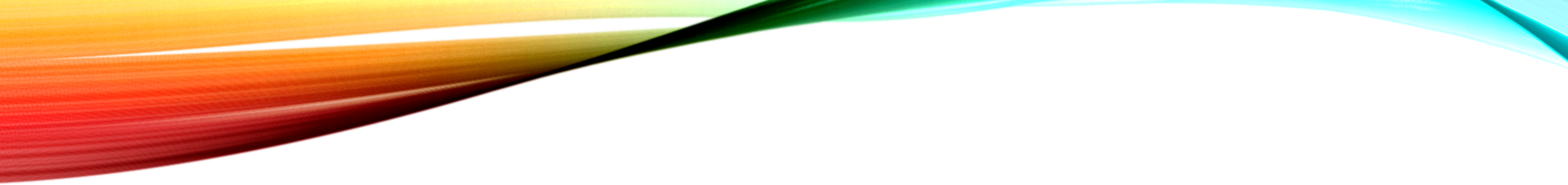 “I dream of a church where gift-oriented ministry empowers and releases everyone into a life-long journey of growth and development”
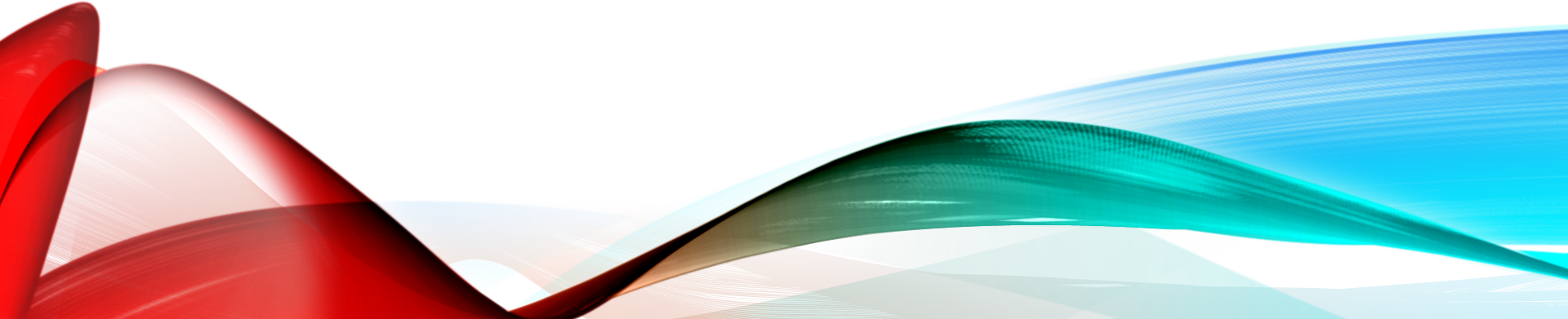 Serve
“Real People, Real Life, Real Love”
Jonah 1
1 The word of the LORD came to Jonah son of Amittai: 2 “Go to the great city of Nineveh and preach against it, because its wickedness has come up before me.”
3 But Jonah ran away from the LORD and headed for Tarshish. He went down to Joppa, where he found a ship bound for that port. After paying the fare, he went aboard and sailed for Tarshish to flee from the LORD.
Jonah 1
4 Then the LORD sent a great wind on the sea, and such a violent storm arose that the ship threatened to break up.
Jonah 3 (KJV)
6 For word came unto the king of Nineveh, and he arose from his throne, and he laid his robe from him, and covered him with sackcloth, and sat in ashes.
7 And he caused it to be proclaimed and published through Nineveh by the decree of the king and his nobles, saying, Let neither man nor beast, herd nor flock, taste any thing: let them not feed, nor drink water:
Jonah 3 (KJV)
8 But let man and beast be covered with sackcloth, and cry mightily unto God: yea, let them turn every one from his evil way, and from the violence that is in their hands.
Show me your hands
October 6, 2019
Show me your hands
Call of compliance
Gifts come with a call
Don’t confuse God’s person with His position
What’s in your hands can hurt your Father
Show me your hands
Consequences of compliance
We can choose not to comply 
You want God to come after you
Some suffering is due to non-compliance
Show me your hands
Benefit of compliance
God gets the glory one way or another
Compliance changes you
Your gift invokes God